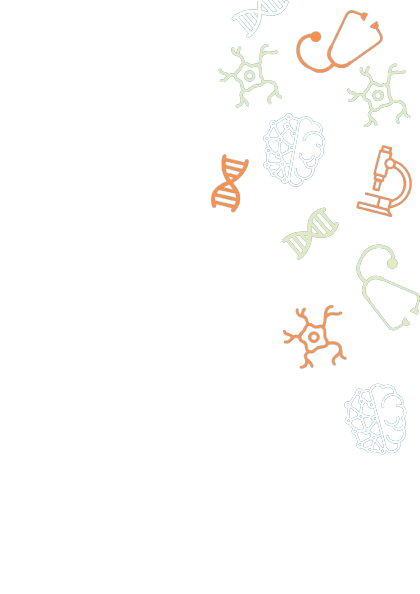 Title of presentation:
First/last name :
Affiliation:
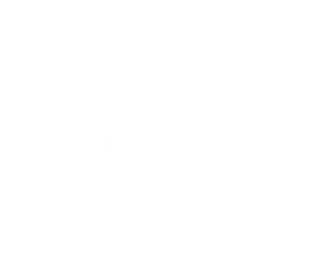 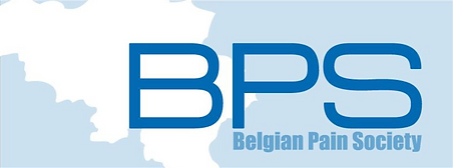 Belgian Pain Society Young Researchers Day 2023